Forensic Implications of DSM-V’s Pedohebephilia
Renee Sorrentino, MD
Harvard Medical School
Institute for Sexual Wellness
www.instituteforsexualwellness.org
Why am I listening to a Forensic Psychiatrist?
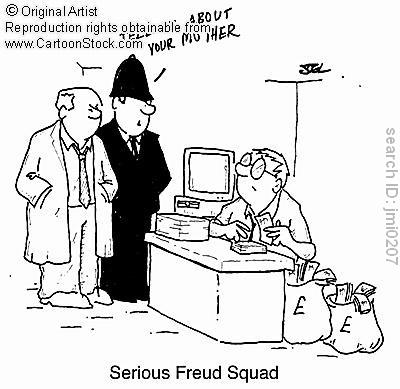 [Speaker Notes: .]
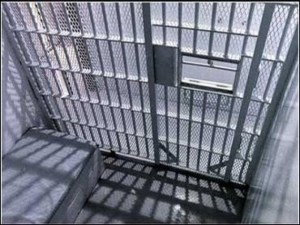 20 States 
(2011)
SDP Commitment
History of sexually harmful conduct
Mental disorder or “abnormality”
Risk of future sexually harmful conduct
Some connection between abnormality and danger
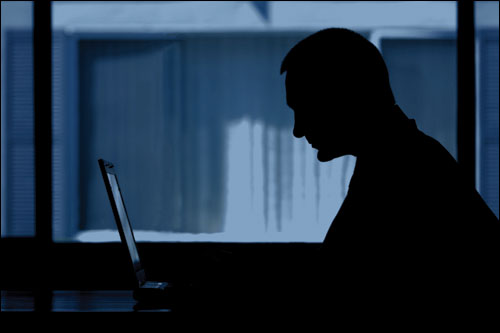 Kansas v. Hendricks, 1997
Leroy Hendricks incarcerated for Child Molestation
Near release said he “could not control his sexual desires for children & will most likely molest again”
Kansas v. Crane, 2002
Michael Crane dx exhibitionist & ASPD
Offense behaviors were willful, not uncontrollable
SDP does not require “irresistible impulse”
Outline
Background
Role of Forensic Psychiatrist
Forensic Implications of Pedohebephila
Civil Commitment
Sexually Dangerous Person
Criminal Matters
Survey of Psychiatrist
Conclusions
DSM Disclaimer
DSM-IV-TR specifically cautioning against the use of informal labels in the forensic arena:
[W]hen the presence of a mental disorder is the predicate for a subsequent legal determination (e.g., involuntary civil commitment), the use of an established system of diagnosis enhances the value and reliability of the determination.
   
	(American Psychiatric Association, 2000, p. xxxiii)
APA Opposes Civil Commitment of Sex Offenders
The task force agreed
Statutes bend civil commitment to serve essentially non-medical purposes & threaten to undermine the legitimacy of the medical model of commitment
These statutes have the effect of defining mental illness in terms of criminal behavior. 
This is a misuse of psychiatry, because legislators have “used psychiatric commitment to effect nonmedical societal ends."
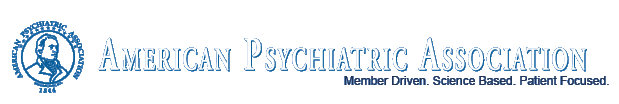 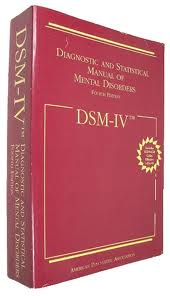 DSM-V
Pedohebephilia Criterion B
One or more of the following signs or symptoms:
(3)   repeated use of, and greater arousal from, pornography depicting prepubescent or pubescent children than from pornography depicting physically mature persons, for a period of six months or longer
DSM-IV-TR
No current diagnosis to address Hebephilia
No diagnosis suggests no disorder
Paraphilia Not Otherwise Specified (NOS)
If DSM-V proposals accepted
Pedohebephila is a disorder, disorders cause dysfunction/suffering, warrant treatment, including commitment
Hebephilia=Paraphilia NOS
Manual written for the express purpose of assisting in the civil commitment

The attraction is not pathologic, but the the degree of attraction can be
           Doren, 2002
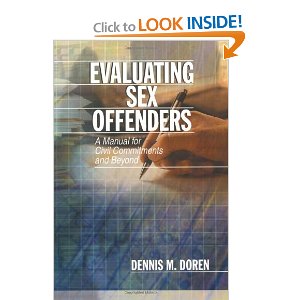 Looking Forward: DSM-V SDP
Pedohebephilia more likely to be accepted as a  disorder eligible for commitment
Commitment “day to life” in the absence of sound scientific disorder
No clear treatment or need for treatment-
Translates commitment into detainment
Unable to prove that they are no longer a danger in order to be released
Lessons from the Courts
Hebephilia: SDP
United States v. Carta, 2009
 Courts Addressed:  Whether Hebephilia, or the sexual attraction to adolescents, qualified as a serious mental disorder that could justify Carta’s civil commitment?
U. S. v. Carta, 2009
Todd Carta, MA
Convicted of Child Pornography
SDP proceedings
Judge ruled hebephilia is not a basis for SDP
U.S. v Carta Ruling
Rejected Hebephilia as eligible for civil commitment
Absence of any evidence that the DSM-IV-TR residual category of ‘‘Paraphilia NOS’’ was meant to include Hebephilia
Inherent problems in operationalizing Hebephilia make it an ‘‘unworkable’’ diagnosis
“Most importantly… limited and scientifically problematic’’ research on the construct, most of it conducted by a single research group
U.S. v. Carta, 2010
Mental DO need not be one so identified in the DSM to meet the statutory requirement
Error to say DSM paraphilia excluded fixation on teenagers accompanied by pattern of conduct such as Carta’s
U.S. v. Shields, 2008
Jeffrey Shields of MA
Convicted of Child Porn, 2002
Found SDP.  Appealed
Court held that professional literature may establish hebephilia as a ‘‘group identifier or label,’’ not as a generally accepted clinical diagnosis
U. S. v. Shields, 2011
A "sexually dangerous person" is defined by:
(1) "has engaged or attempted to engage in sexually violent conduct or child molestation" and 
(2) "is sexually dangerous to others." 
 sexually dangerous to others = “the person suffers from a serious mental illness, abnormality, or disorder as a result of which he would have serious difficulty in refraining from sexually violent conduct or child molestation if released.”
U.S. v. Abregana, 2008
Jay Abregana, Hawaii,  convicted of CP & Sexual Assault
Petition filed for SDP
Not Found SDP
Experts disagreed with whether hebephila was “a serious mental disorder”
U.S. v. Abregana Ruling
Conclusion of Law:
United States has not proven that Abregana "suffers from a serious mental illness, abnormality, or disorder
Judge opined that ‘‘Paraphilia NOS: Hebephilia’’ might qualify as a clinical diagnosis, but that it did not reach the level of a ‘‘serious mental disorder’’ qualifying Abregana for civil commitment
Hebephilia in SDP Proceedings
Reliance on the dx of Paraphilia NOS/Hebephilia violates due process
The State must prove the detainee has an actual, valid mental illness or disorder 
Paraphilia NOS (Hebephilia) diagnosis does not satisfy Frye or Daubert standards of admissibility
State v. Lamure, 1992
David Lamure, NM
Convicted of Sexual Contact With Minors, Criminal Sexual Penetration
Appealed Convictions
[Speaker Notes: Move to the criminal arena]
State v. Lamure, 1992
Expert diagnosed Lamure with Hebephilia
Opined Lamure’s claim of a noncoercive relationship with the victim was more consistent with Hebephilia than the victim's claim of a coercive relationship. 
Court rejected argument.
Hebephilia: Criminal Arena
State v. Lamure, 1992
Concept of introducing Hebephilia as a means to excuse criminal conduct
Does this set the stage for arguments against Criminal Responsibility/Insanity? Diminished Capacity?
Sexual attraction to adolescents is neither a ‘‘sexual perversion’’ nor a legitimate psychiatric condition 	(Hazelwood & Burgess, 2009;Lanning, 2001)
Paraphilia: Insanity Defense
Paraphilias: Forensic Implications
Civil commitment to general psychiatric facility
Eligibility for disability
Custody decisions
Fitness for duty evaluations
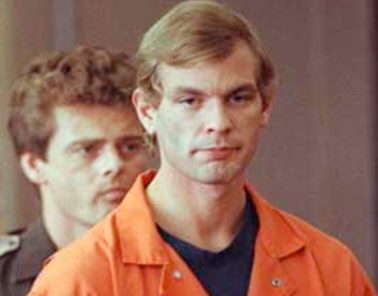 Hebephilia: Psychiatric DO
If Hebephilia is sufficient for civil commitment then
Hebephilia is a mental disorder which impairs function and requires psychiatric treatment
Hebephilia may, like many mental disorders, cause disabilities
Impair one’s capacity to parent/custody
Impair one’s ability to work/fitness for duty
Case : Dr. Pedi
Dx: Pedohebephilia
Is Dr. P able to perform the functions of his job?
Is he disabled?
Is he eligible for disability?
[Speaker Notes: .]
Expert Consensus
American Academy of Psychiatry and the Law conference, Oct. 2010

Forensic psychiatrists voted 31:1 against Pedohebephila
Expert Consensus
International Association for the Treatment of Seuxal Offenders, Sept. 2010

Europeans voted 100: 1 against Pedohebephilia
Conclusions
If Pedohebephilia is accepted in DSM-V, Hebephilia will be used for civil commitment, treated and evaluated for SDP
Allocations of resources which include Hebephilia (v. Pedophilia)
The scientific field will be challenged to answer questions regarding pathology and treatment